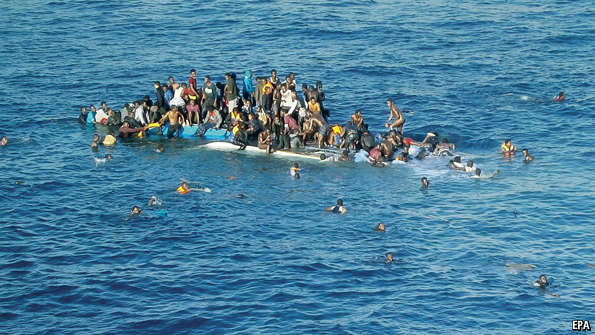 Πρόσφυγες προσπαθούν να φτάσουν στις Ευρωπαϊκές ακτές (2015)
απο το διαβατηριο νανσεν στο ‘φρουριο ευρωπη’
Η αμφισημια του ορου του ‘προσφυγα’
Ο Πρόσφυγας ως Νομικός Όρος.

Η Προσφυγική Εμπειρία.
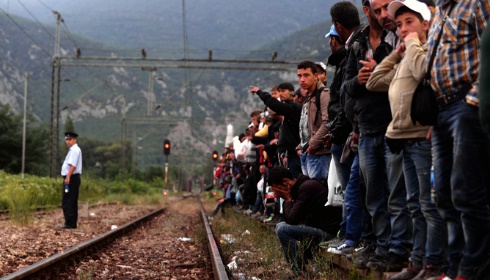 Πρόσφυγες που προσπαθούν να φτάσουν στη Δύση από την Ανατολή (Σεπτέμβριος, 2015).
Η εξελιξη του προσφυγικου ζητηματοσ
Προσφυγεσ στην ευρωπη 1915
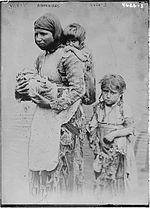 Τούρκοι Πρόσφυγες από την Αδριανούπολη, 1913.
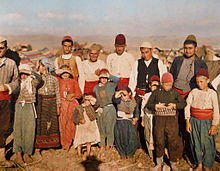 Αρμένιοι Πρόσφυγες.
Ελληνες και ΑρμΕνιοι προσφυγες 1922
Χιλιάδες  Έλληνες και Αρμένιοι αναγκάστηκαν να εγκαταλείψουν τις οικίες τους, μετά το διωγμό από το στρατό του Mustafa Kemal (Ataturk).
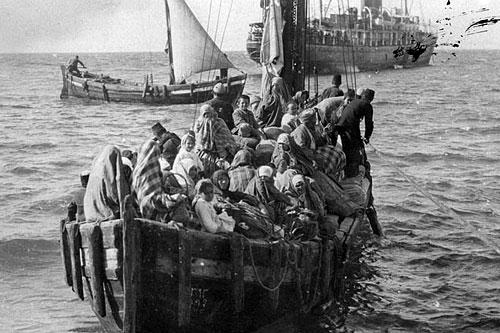 Πρόσφυγες αφήνουν πίσω τους τη Σμύρνη, με τη βοήθεια του Ερυθρού Σταυρού.
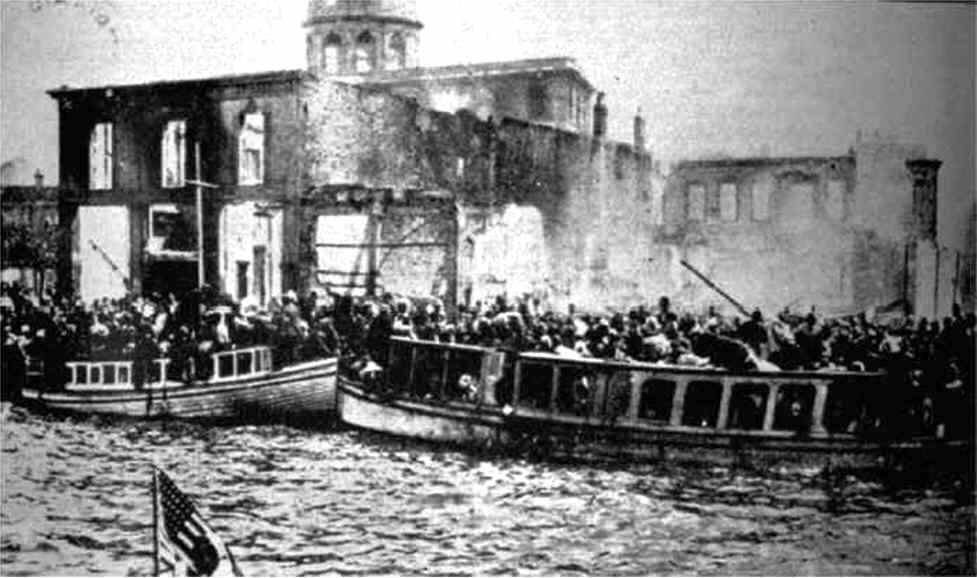 Απεγνωσμένοι πρόσφυγες περιμένουν την εκκένωση στο λιμάνι της Σμύρνης.
Συμμαχικεσ δυναμεισ
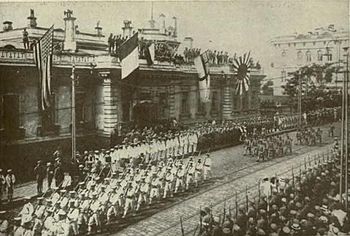 Αμερικανικά, Βρετανικά και Ιαπωνικά στρατεύματα παρελαύνουν στο Βλαδιβοστόκ σε υποστήριξη των Λευκών Ρώσων.
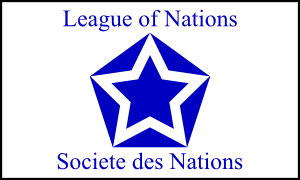 Κοινωνια των εθνων
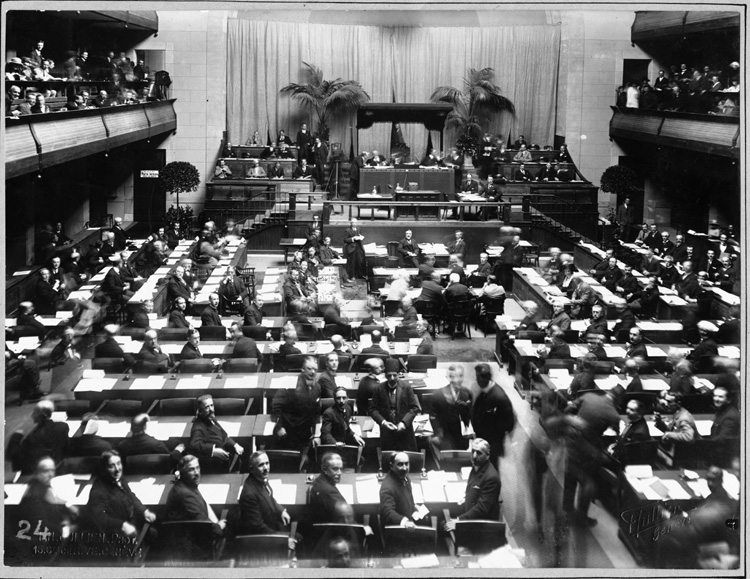 Μέλη:
Τα περισσότερα ευρωπαϊκά κράτη,
Κίνα,
Ιαπωνία,
Βραζιλία,
Αργεντινή,
Καναδάς,
Αυστραλία,
Λιμπέρια
First Meeting of the League of Nations Assembly, Geneva, 1920.
‘‘Λευκοι ρωσοι’’ προσφυγεσ
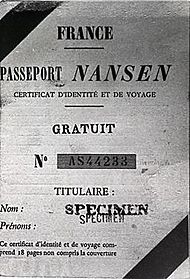 Το Ιστορικό Προηγούμενο: Η Πρώτη Αντίδραση από την Κοινωνία των Εθνών σχετικά με το Προσφυγικό Ζήτημα.
Το Διαβατήριο Νάνσεν.
Το διαβατήριο Νάνσεν δόθηκε σε χιλιάδες Λευκούς Ρώσους πρόσφυγες.
Η ιδεα του νανσεν για τα διαβατηρια
Η Βασική Ανάγκη των Προσφύγων είναι η Εργασία, άρα χρειάζονται τη Δυνατότητα Μετακίνησης.
Επομένως: Δημιουργία του Διαβατηρίου Νάνσεν.
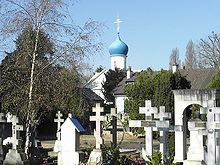 Μία Νεκρόπολις Λευκών Ρώσων στην Essonne, Γαλλία, κοντά στο Παρίσι.
Η πρακτικη του διαβατηριου νανσεν
Αναγνωρίστηκε από 54 κράτη.
Βοήθησε πάνω από 450.000 ανθρώπους (Ρώσοι, Αρμένιοι, Τούρκοι, Ασσύριοι, Σύριοι και Κούρδοι).
Η έκδοσή του συνεχίστηκε μέχρι το 1942.
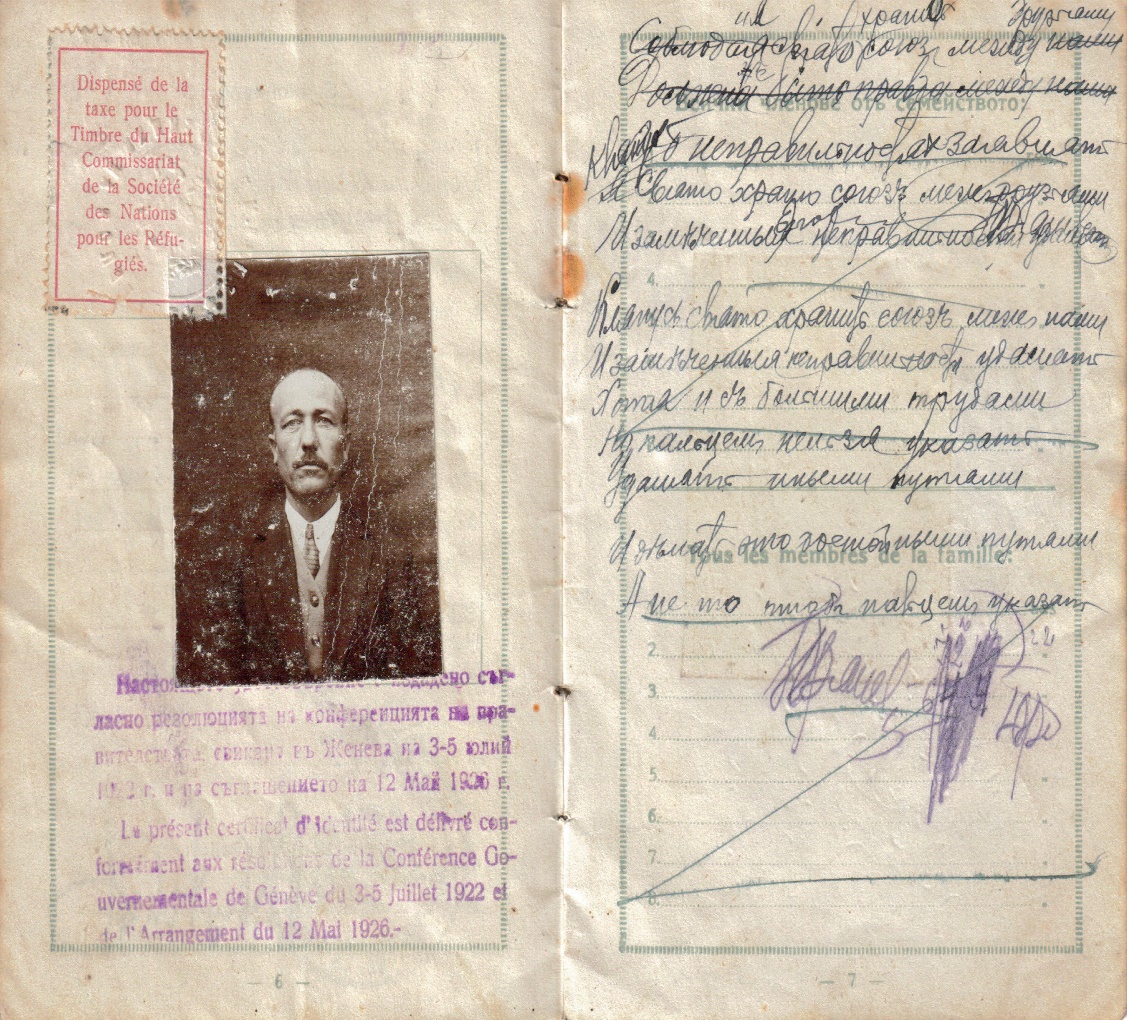 Διαβατήριο Νάνσεν που εκδόθηκε για Λευκό Ρώσο εμιγκρέ.
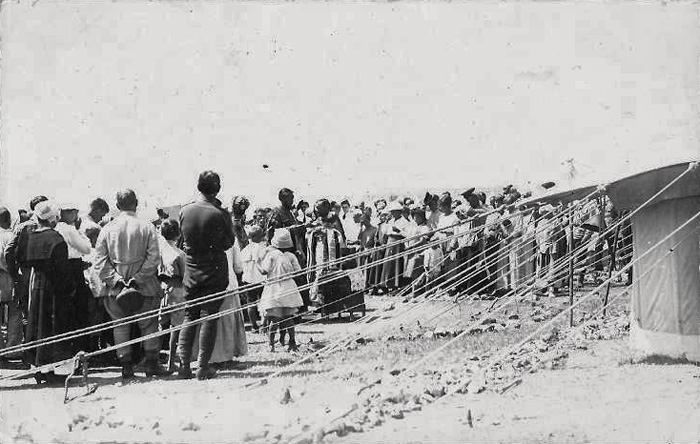 Λευκοί Ρώσοι Πρόσφυγες.
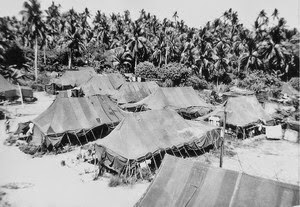 Προσφυγικά Στρατόπεδα για τους Λευκούς Ρώσους εκτός Ευρώπης, Τουμπαμπάο, Φιλιππίνες 1950.
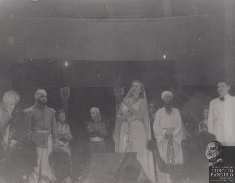 Το στρατόπεδο του Τουμπαμπάο ήταν γεμάτο καθηγητές, μηχανικούς, αρχιτέκτονες, καλλιτέχνες, μπαλαρίνες, γιατρούς, δικηγόρους, ιερείς και πρώην αξιωματικούς του στρατού του Τσάρου.
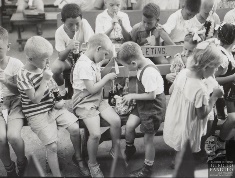 Παιδιά Λευκών Ρώσων απολαμβάνουν λιχουδιές στο Τουμπαμπάο.
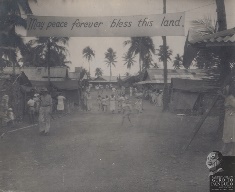 Πρώην Λευκοί Ρώσοι πρόσφυγες κατοικούν τώρα στις ΗΠΑ και την Αυστραλία, χάρη στη βοήθεια των Φιλιππινέζων.
λευκοι ρωσοι εμιγκρεδες στην τσεχοσλοβακια
Russian Action
Αστική Εγκατάσταση των Ελίτ στην Πράγα (40%).
Αγροτική Εγκατάσταση των Κοζάκων στην Ρουθηνία (60%).
T.G. Masaryk (Πρόεδρος της Τσεχοσλοβακίας).
Πρόγραμμα Βοήθειας.
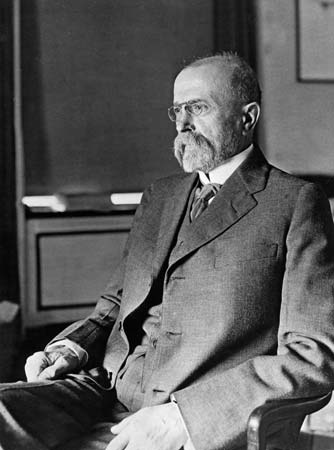 Ο Tomáš Masaryk.
Αγροτική Αποκατάσταση στη Ρουθηνία.
Διασημοι ‘λευκοι ρωσοι’
Marina Tsvetaeva
Vladimir Nabokov
Η ΣΥΜΒΑΣΗ ΓΙΑ ΤΟΥΣ ΠΡΟΣΦΥΓΕΣ 1933
Επικυρώθηκε από 9 κράτη, μεταξύ των οποίων Αγγλία και Γαλλία. 
Ορισμός του πρόσφυγα ως μέλος ομάδας (Αρμένιοι. Ασσύριοι, Χαλκιδαίοι).
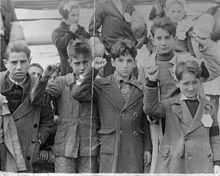 Children from the Spanish Civil War, 1936 – 1939.
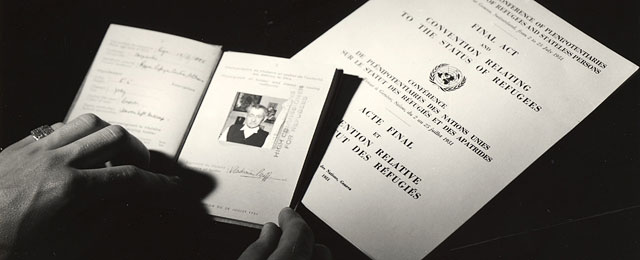 Ο ορισμοσ του προσφυγα συμφωνα με τη συνθηκη του 1951
Αποτέλεσμα της Εμπειρίας του Δεύτερου Παγκοσμίου Πολέμου
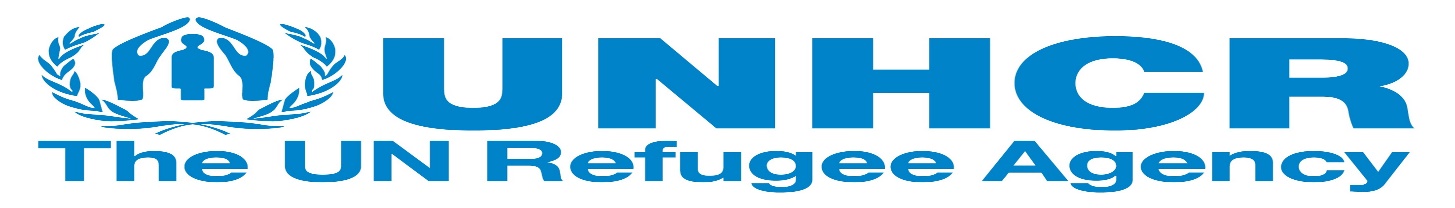 Ποιοι ειναι προσφυγες;
Συνθήκη του 1951 για τους Πρόσφυγες.
Η σύμβαση αυτή αποτυπώνει τις υποχρεώσεις και τα δικαιώματα των προσφύγων, καθώς και τις υποχρεώσεις κρατών έναντι των προσφύγων.

Η σύμβαση αυτή θέτει τα διεθνή κριτήρια μεταχείρισης των προσφύγων.
Άρθρο 1:
καθορισμοσ του ορου ‘προσφυγα’
Ο πρόσφυγας είναι ένα πρόσωπο:
εκτός της χώρας καταγωγής του,
με δικαιολογημένο φόβο δίωξης,
εξαιτίας της φυλής,
θρησκείας,
    εθνικότητας,
   κοινωνικής ομάδας,
       πολιτικών πεποιθήσεων,
Δεν έχει την προστασία της χώρας καταγωγής.
Άρθρο 33:
Απαγορευση απελασεως ή επαναπροωθησεωσ
‘‘Ουδεμία συμβαλλόμενη χώρα θα απελαύνει ή θα επαναπροωθεί καθ’ οιονδήποτε τρόπο πρόσφυγες εις τα σύνορα εδαφών ένθα η ζωή και η ελευθερία αυτών απειλούνται διά λόγους φυλής, θρησκείας, κοινωνικής τάξης ή πολιτικών πεποιθήσεων…’’.
αποαποικιοκρατικοποιηση
Αλγερία.
Μπιάφρα.
Ανθρωπιστικές Παρεμβάσεις.
Επισιτιστική Βοήθεια.
Στρατόπεδα Προσφύγων ως Θεσμός για τη Διανομή Ανθρωπιστικής Βοήθειας.
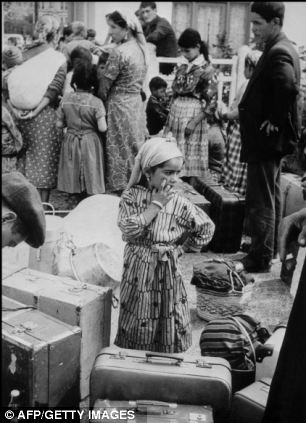 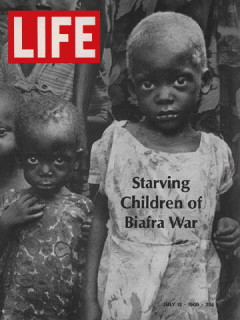 Αλγερινοί, οι οποίοι Παρέμειναν Πιστοί στη Γαλλία, φτάνουν στο Στρατόπεδο Προσφύγων Rivesaltes, στη Νότια Γαλλία.
Υποσιτισμένα Παιδιά του Πολέμου της Μπιάφρα (12/7/1968).
ΨυχροΣ πολεμοσ και προσφυγεσ
‘‘Σε Ποια Πλευρά Ανήκεις;’’.
Ανατολικό Μπλοκ.
Δυτικό Μπλοκ.
Πρόσφυγες από την Ανατολική Ευρώπη Γίνονται Δεκτοί στη Δύση.
Πρώτη Μεταπολεμική Κρίση στην Ευρώπη: Σοβιετική Επέμβαση στην Ουγγαρία (1956).
Λύση της Διεθνούς Κοινότητας (Ύπατη Αρμοστεία για τους Πρόσφυγες) η Επανεγκατάσταση σε Τρίτες Χώρες:
ΗΠΑ,
Καναδάς,
Αυστραλία,
Νέα Ζηλανδία.
Δεκαετία του ‘80:
περιοριστικη πολιτικη στο βορρα
Η Διάβρωση του Θεσμού του Ασύλου.

Επένδυση σε μέτρα αποτροπής

‘Φρούριο Ευρώπη’.

‘Παγκόσμιο Απαρτχάιντ’.
Δεκαετία του ‘90:
Η δεκαετια του επαναπατρισμου
Όλοι οι Πρόσφυγες να Επιστρέψουν στις ‘Εστίες’ τους.
Ο Πόλεμος στη Γιουγκοσλαβία: Οι Πρόσφυγες Γίνονται Ευρωπαϊκό Πρόβλημα.
Οι δυσκολίες και οι αποτυχίες των επαναπατρισμών
2000 - 2020
Κρύβοντας τους ‘‘Ανεπιθύμητους’’. 
    Στρατόπεδα Προσφύγων σε:
Λίβανο,
Συρία,
Ιορδανία,
Ιράκ.
‘‘Όταν δε Φαίνονται δεν Υπάρχουν!’’.
Μετέωροι Πρόσφυγες.
‘Αποθήκευση’ των Προσφύγων.
Η Έννοια του Πρόσφυγα ως Μαζικός Όρος (αλλά νομικά ως άτομο).
Απο το τειχοσ του βερολινου στο ‘‘φρουριο ευρωπη’’
Μετανάστες περπατούν δίπλα στον αγκαθωτό φράχτη, ενώ η αστυνομία φρουρεί την Ουγγρική πλευρά.
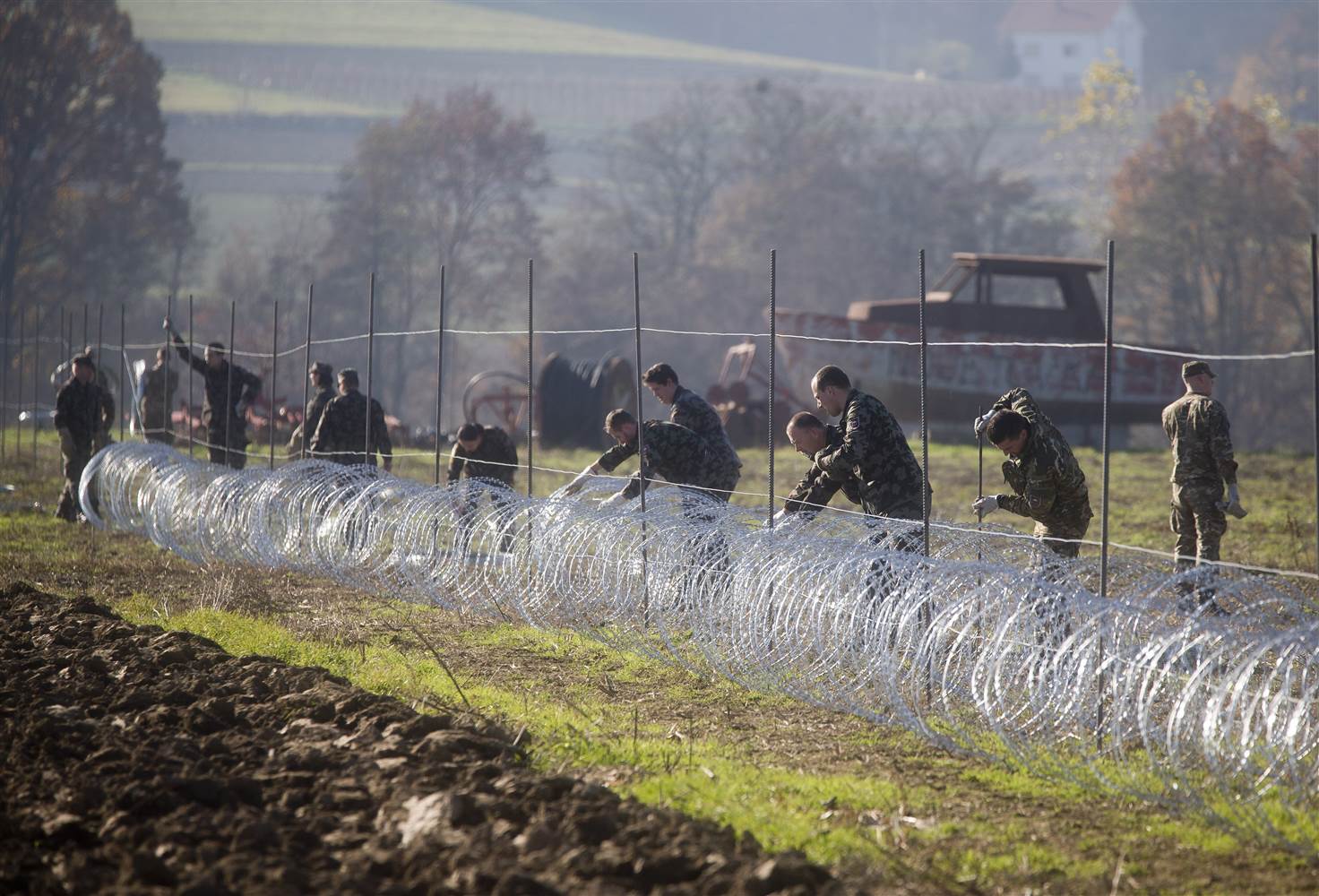 Στρατιώτες αναγείρουν αγκαθωτό φράχτη στη Gibina, Σλοβενία.
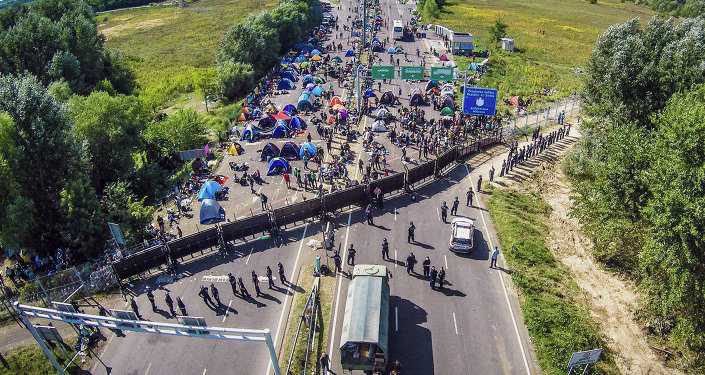 Πρόσφυγες και μετανάστες κατασκηνώνουν στα σύνορα Ουγγαρίας και Σερβίας κοντά στο Roeszke (16 Σεπτεμβρίου, 2015).
Χαρτησ των νεων ευρωπαϊκων συνορων μονο για τους προσφυγεσ
Συριοι προσφυγεσ στα Βαλκανια
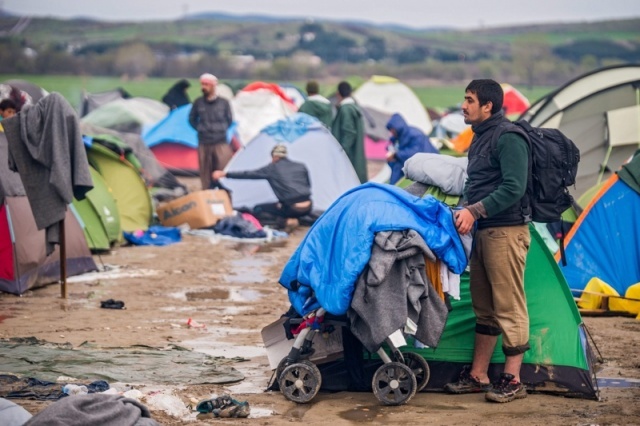 Ένας άνδρας στέκεται στο στρατόπεδο προσφύγων κοντά στην Ειδομένη, Ελλάδα, 10 Μαρτίου, 2016.
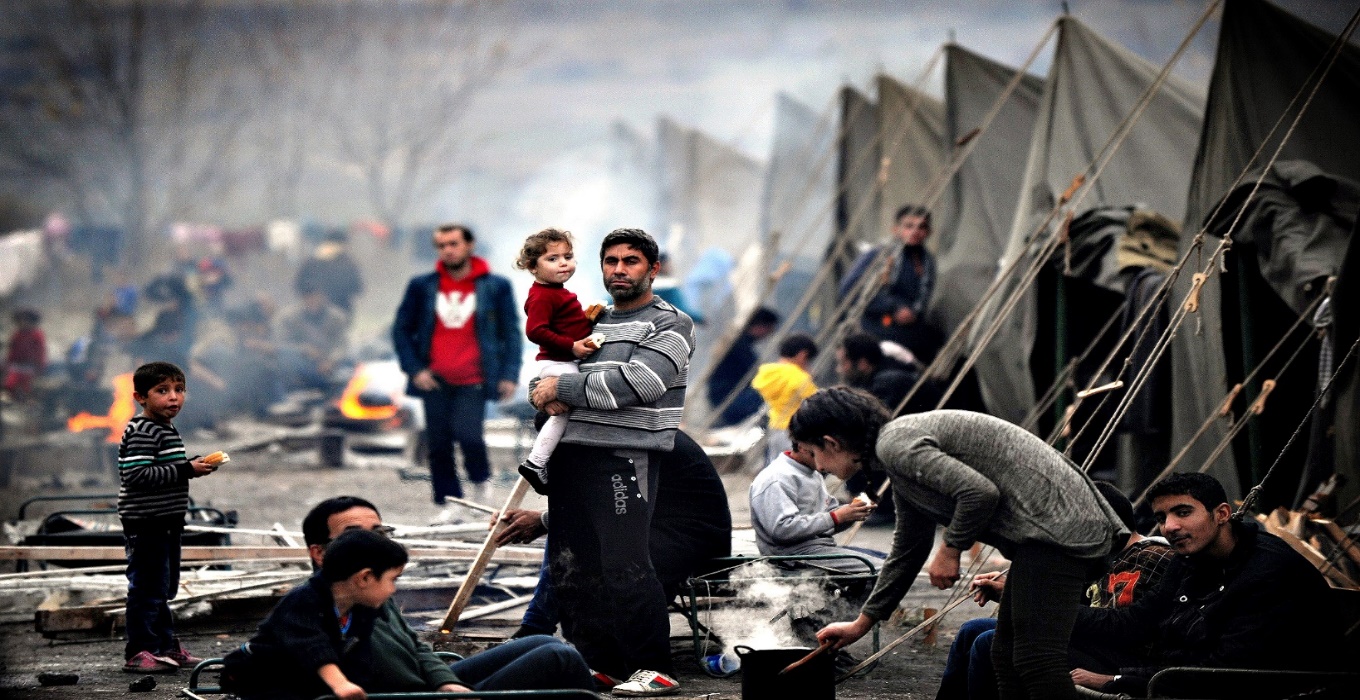 Σύριοι πρόσφυγες στο στρατόπεδο προσφύγων στο Harmanli, Βουλγαρία.
Προσφυγικα στρατοπεδα/ προσφυγουπολεισ στη μεση ανατολη και Αφρικη
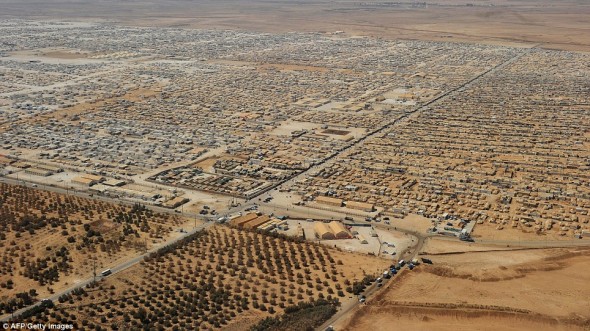 Το Στρατόπεδο Προσφύγων Zaatari, Ιορδανία.
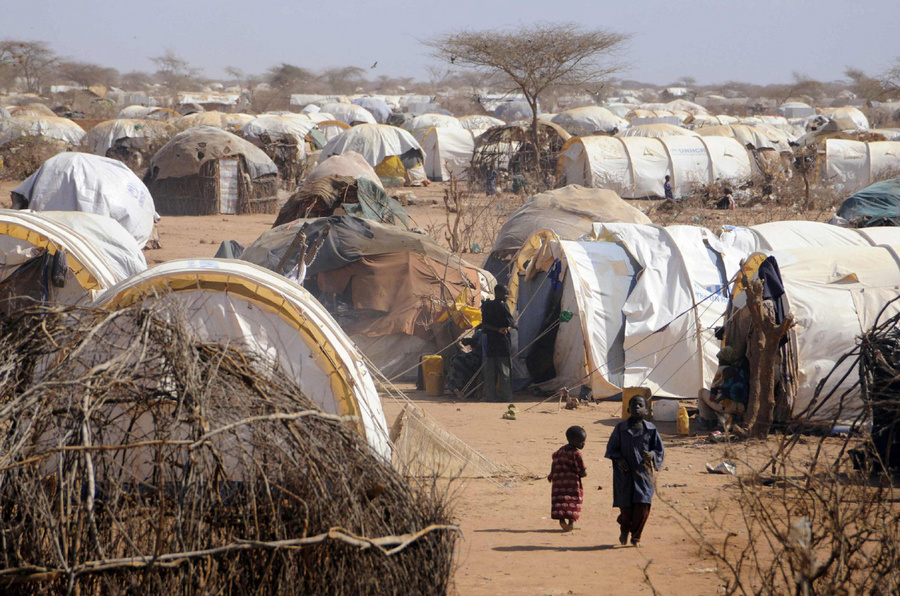 Σκηνές στο Στρατόπεδο Προσφύγων Kakuma, Κένυα.